NIKO GRAFENAUER-SKRIVNOSTI
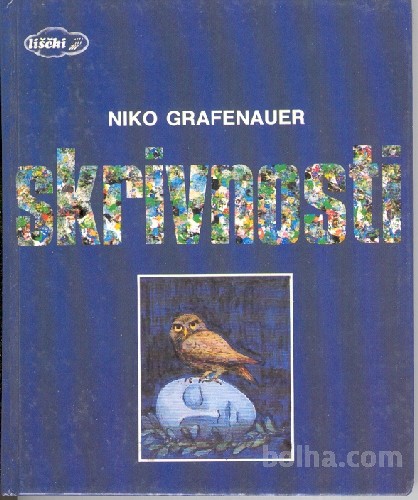 Niko Grafenauer
Slovenski pesnik, 
kritik, 
esejist, 
urednik, 
literarni zgodovinar,
prevajalec, 
* 5. december 1940, Ljubljana, Slovenija.
Znana dela: Pedenjped, Majhnica, Večer pred praznikom
SrečaSreča se najprej razkrijev očeh,ker v njih najlepše sijenjen smeh.Od njega je ves svetalše tako kisel dan.In vsak trenutek je pravdo ušes nasmejan.Sreča ni nikdar potrtaali pa skrušena vase.Le včasih je tiho zazrtav minule čase.A kadar se sreča obrnestran od ljudi,takrat ji senca zagrnesvetle oči.Sreča ima ves čas dvojen obraz:takega, ki osrečuje,in takega, ki odvrnjen od nasza prvim žaluje.
Pesem je lirska ali izpovedna.
Ima pet kitic.
Vrsta kitic: štirivrstičnice.
Verzi: vsaka kitica iz 4 verzov.
Verzi niso enako dolgi.
Rima: prestopna (abab), 2. in 5. kitica: pretrgana (abcb)
Vrsta stopice: trohej
Tema pesmi: sreča
Okrasni pridevki: kisel dan, svetle oči, dvojen obraz.
Poosebitev: le včasih je tiho zatrta v minule čase, sreča ima ves čas dvojen obraz.
SamotaSamota ne mara nemirain radovednih oči,zato si najraje izbiratihe, samotne poti.A kadar se mirna in zbranasama vase zaklepa,takrat je najbolj prostranain lepa.V takšni samoti vse sijeod sanjarijin sanjski prst domišljijegradove v oblakih gradi.Samota se vase zapiraiz lastne volje,zato ne trpi, da kdo vdirav njeno samotno okolje.A včasih samota zbežiiz svojega samskega hrama.Takrat je najraje na štiri očiin ni več sama.
Pesem je lirska ali izpovedna.
Ima pet kitic.
Vrsta kitic: štirivrstičnice.
Verzi: vsaka kitica iz 4 verzov.
Verzi niso enako dolgi.
Rima: prestopna (abab)
Vrsta stopice: jamb
Tema pesmi: samota
Okrasni pridevki: radovednih oči, samotne poti, samotno okolje, samski hram.
Poosebitev: se sama vase zaklepa, sanjski prst gradove v oblakih gradi, zbeži iz svojega samskega hrama…
SkrivnostSkrivnost ima skrivališčeza sedmimi pečati.Do nje vodi skrito stopniščez devetimi skrivnimi vrati.Skrivnost je skrivnostno nedosegljivaIn skrita do vsega sveta.Zato najraje prebivav skrivnem kotičku srca.V skrivnostni molk se zagrinja,vsa tiha, kot da je ni.A vendar nas nase spominja,ker nas na tihem teži.Skrivnost se ne more izdati,pa se spet skriti nazaj.Ker mora potlej večno sijati,zakleta v Giocondin smehljaj.
Pesem je lirska ali izpovedna.
Ima štiri kitice.
Vrsta kitic: štirivrstičnice.
Verzi: vsaka kitica je iz 4 verzov.
Verzi niso enako dolgi.
Rima: prestopna (abab)
Vrsta stopice: jamb
Tema pesmi: skrivnost
Okrasni pridevki: skrito stopnišče, skrivnimi vrati, skrivni kotiček.
Poosebitev: v skrivnostni molk se zagrinja, vsa tiha.